N4 to City Centre Phase 2Section 38 Report
Scheme Proposals
The proposed works will comprise the following:
The removal of the right turn from R136 (Outer Ring Rd) (southbound) on to the N4 on-ramp (westbound), in order to provide a segregated cycle route in both directions across the bridge over the N4. This will allow for the separation of buses and cyclists, thereby increasing safety for cyclists.
The extension of the right turning lane from R136 (Outer Ring Rd) (southbound) on to Willsbrook Rd in order to increase capacity and prevent delays to southbound traffic. 
The provision and improvement of almost 1.3km of two way off road cycle track from the R136 (Outer Ring Rd)/Willsbrook Rd junction to the R136 (Outer Ring Rd)/Old Lucan Rd junction.
Improved crossing facilities on all arms of the R136 (Outer Ring Rd)/Old Lucan Rd junction.
Bus stop improvements with Real Time Passenger Information (RPTI) and improved set-down facilities, including setting back the existing bus stop on the south side of Old Lucan Rd, which currently blocks traffic.
Additional landscaping works throughout the scheme
Provision of new public lighting, road markings and cycle route signage
Submissions
195 submissions received
The following tables give the main submissions and responses
Traffic Surveys Ballyowen/N4 Interchange 2017
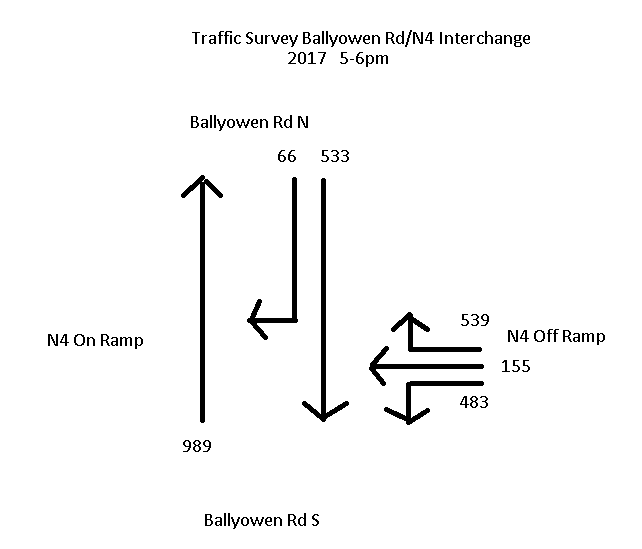 As shown, for the N4 on-ramp (right turn) traffic movement only, it represents 1.6% of all movement over the bridge in the morning peak and 3.2% in the evening peak.
Recommendations
Due to the significant number of objections, particularly focused on the right turning ban, SDCC are proposing to construct the full scheme but introduce the ban on a trial basis on the bridge only. This will consist of flexi kerbs and bollards, to delineate the north and southbound cycletrack on the bridge, and amended lane markings. The rest of the cycle scheme will be permanent works. A survey including queue lengths will be carried out before the works commence and six months after to gauge the effect of the ban. If the ban is found to be detrimental to the traffic movements in and around this location, other options will be explored.  In addition, cycle training workshops will be set up in all the local schools in order to encourage cycling and to publicise the cycle tracks in the area.
Proposed temporary cycle track
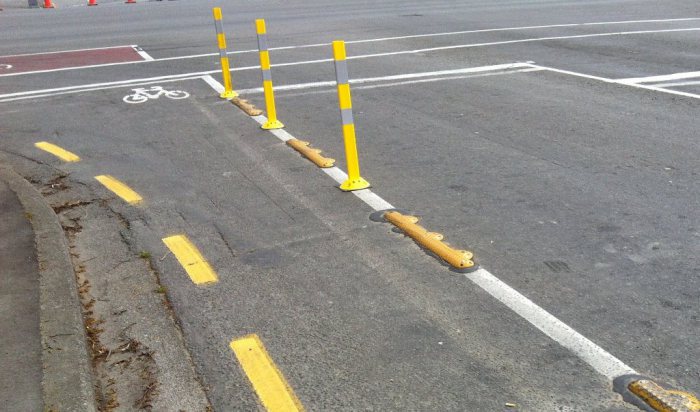